সবাই  শুভেচ্ছা
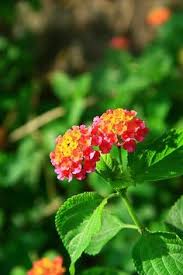 পরিচিতি
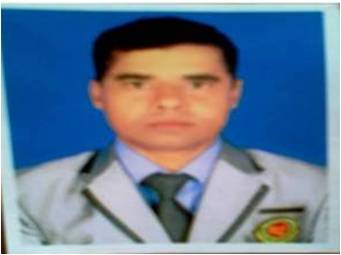 শিক্ষক 
মোঃ জাহাঙ্গির আলম, 
সহকারি  শিক্ষক (শা-শি)    
বি ডি পি মাধ্যমিক বিদ্যালয়, 
গাজীপুর মহানগর, গাজীপুর ।
শ্রেণি – দশম   / নবম । 
বিষয়ঃ শারীরিক শিক্ষা , স্বাস্থ্যবিজ্ঞান ও খেলাধুলা। 
অধ্যায়- সপ্তম, 
পাঠ-  তিন।
নীচের ছবি  দ্বারা কোনজিনিসের  প্রতি ইংগিত করে ?
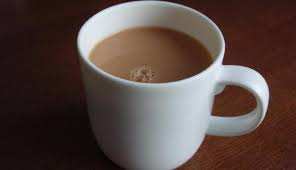 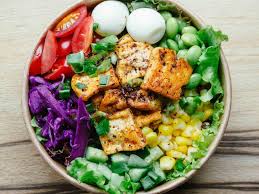 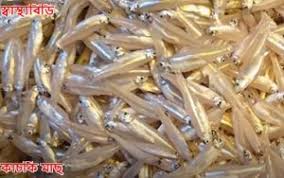 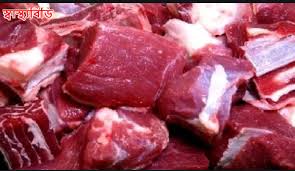 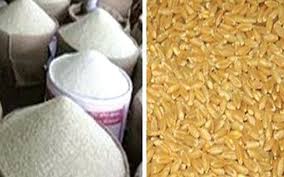 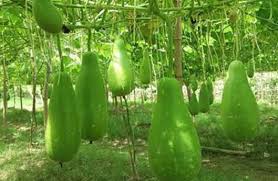 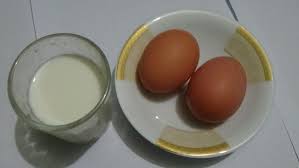 পাঠ  ঘোষণা
উপরের যে , তালিকা দেখেছি  সে মতে    আজকের  
পাঠ্য হবে               খাবারের  তালিকা ।   বয়ঃসন্ধি কালে 
এই খাবারের  তালিকা অতিব প্রয়োজন। সুতরাং  
নিচে আমরা  খাবারের  তালিকা পেশ করলাম ;
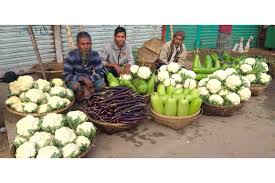 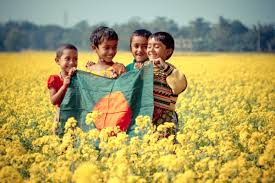 আলোচনা  আলোচনা  আলোচনা
বয়ঃসন্ধিকালের খাবার তালিকা।
শিখন ফল
## বয়ঃসন্ধি কালের খাবারের তালিকা         জানব। 
## খাবার এর প্রয়োজনীয়তা জানব। 
## খাবারের পুষ্টির গুনাগুন জানব।  
## সুষম খাবারের নাম জানব।
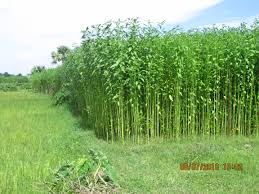 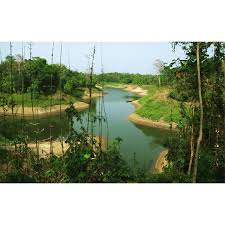 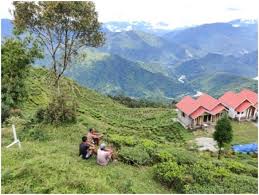 সুষম খাদ্যের প্রয়োজনীয়তা
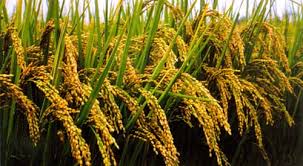 কথায় আছে “  Health is  Wealth  “ . বয়ঃসন্ধিকালে ছেলেমেয়ে শারীরিক,  
মানসিক সুস্থ্যতার অত্যন্ত দরকার। বিশেষ করে               খাবার হল  উভয়ের 
মুল। কারণ কাজের পরের বিভিন্ন ধরণের খাবারের             ভুমিকা অন্যতম। 

যেমন – মাছ , মাংস , ডিম , কলা, চাল, ডাল ,         ডাব ,    রুটি, ভুট্টা ও  সবজি 
জাতীয় খাবার। খাবার কেন প্রয়োজন                     তা হল; 
এক) এই সময়ে শারীরিক বৃদ্ধি পায় । 
দুই)  পুষ্টির প্রয়োজন হয় ।      
তিন) সুস্থ্যতার প্রয়োজন খাবার। 
চার)  খাবারের সব  উপাদান থাকা উচিৎ ।  
খাবারের উপাদান ছয়টি এর প্রত্যেক                             উপাদান                        থাকা             চাই,      নচেৎ              
শারীরিক, মানসিক বিকাশে  বাঁধা প্রাপ্ত                     হবে।             তাহলে  
কাঙ্ক্ষিত  লক্ষে   যাওয়া যাবেনা ।
মুল্যায়ন
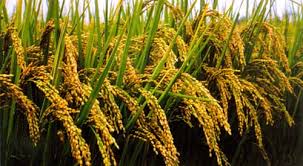 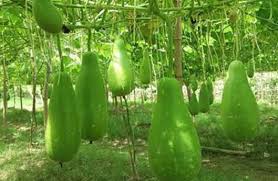 ছবি ,   বোর্ড , প্রশ্ন করে, 
বের করতে হবে যে,  সে    বা 
অন্য সবাই বোঝতে পাড়ছে, 
না পারে নাই।
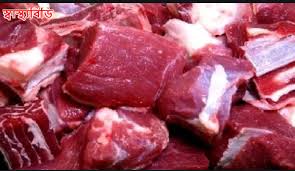 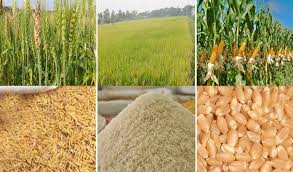 দলীয় কাজ
ক)  দল  
ভাত কোন ধরণের খাবার ?
খ)  দল  
মাছ খেলে কি লাভ হয় ?
ঘ) দল   
সুষম  খাবারের  নাম 
লিখ ?
গ)  দল   

ডিম, দুধ  এদের   দুইটি 
গুণের নাম বল  ?
বাড়ির কাজ
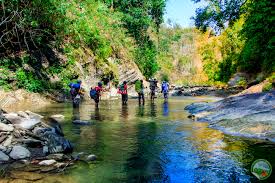 বয়ঃসন্ধিকালে ছেলেমেয়ে দের  পরিবর্তন হয় 
তা লিখ ।  
এ পরিবরতনের সময়  কি ধরণের  খাবার দরকার তা  
লিপিবদ্ধ কর । 
খাবারের উপদান গুলো  লিখে কার্যকারিতা  সহ 
খাতায়  লিখ ।
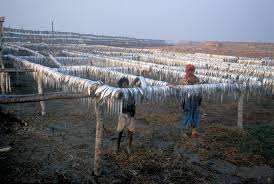 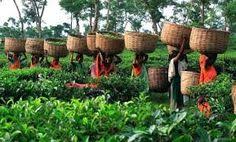 সবাইকে ধন্যবাদ
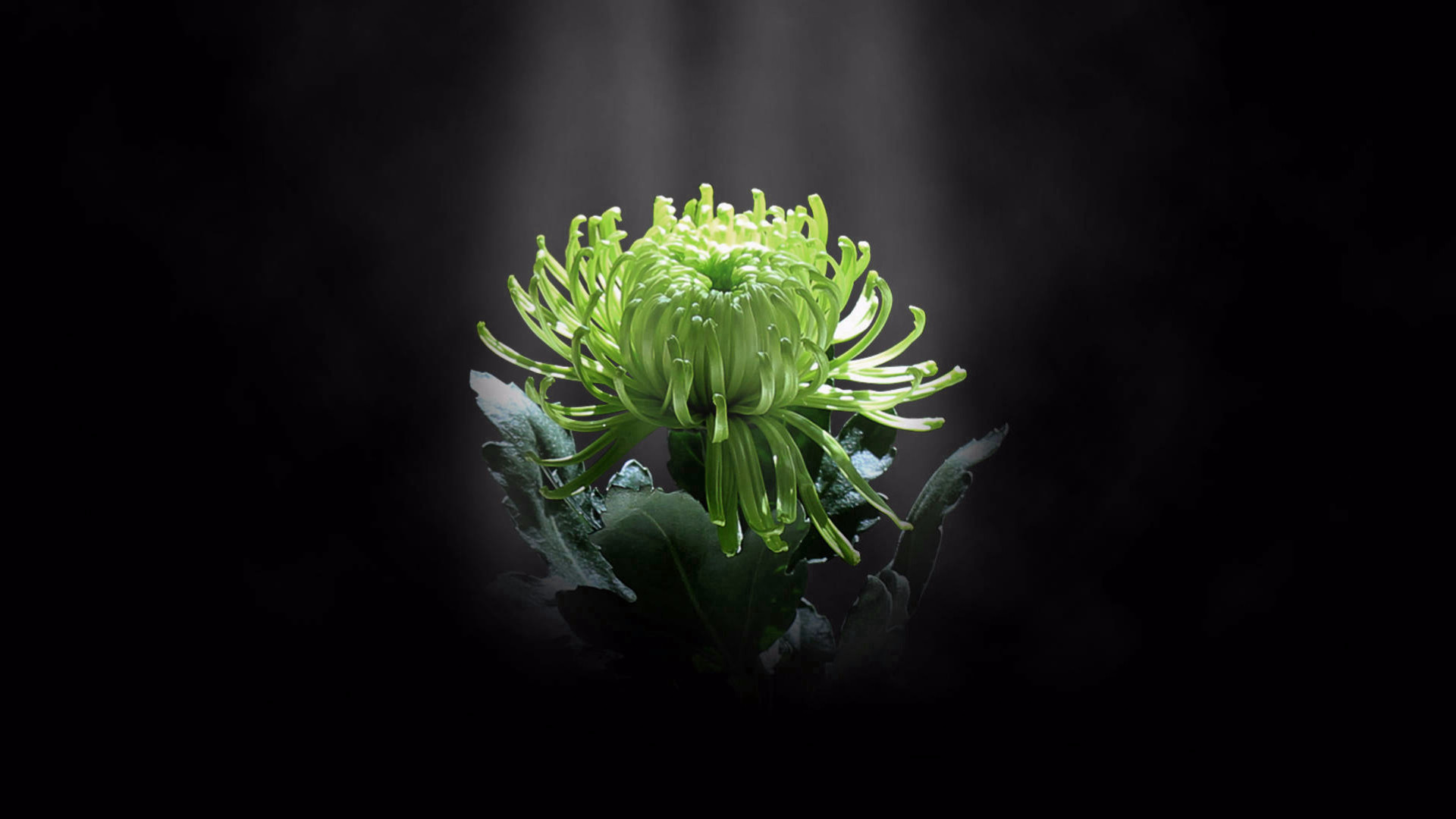